Zamanuyumlu Dizisel Mantık (Syncronous Sequential Logic)1/3
Bölüm 5
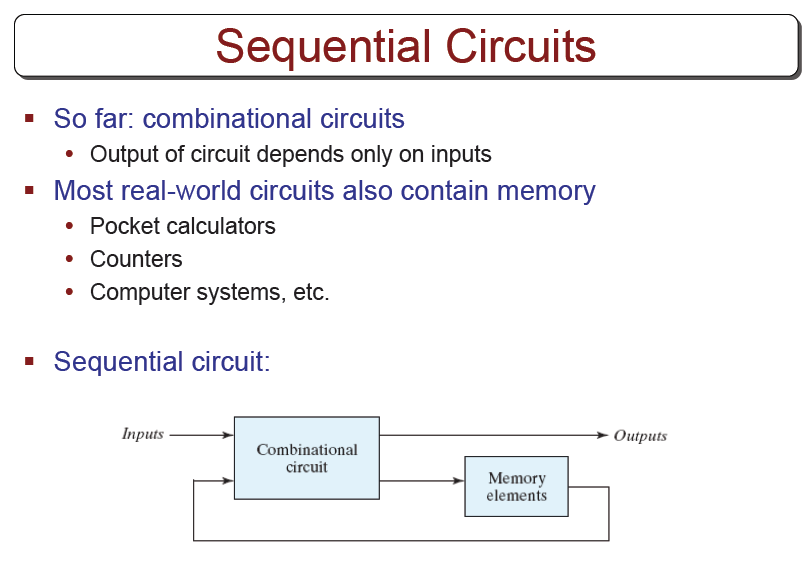 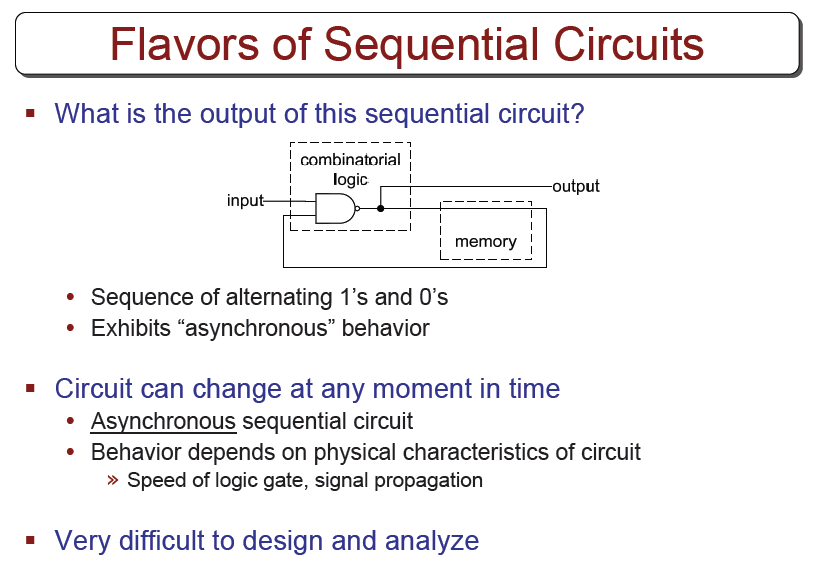 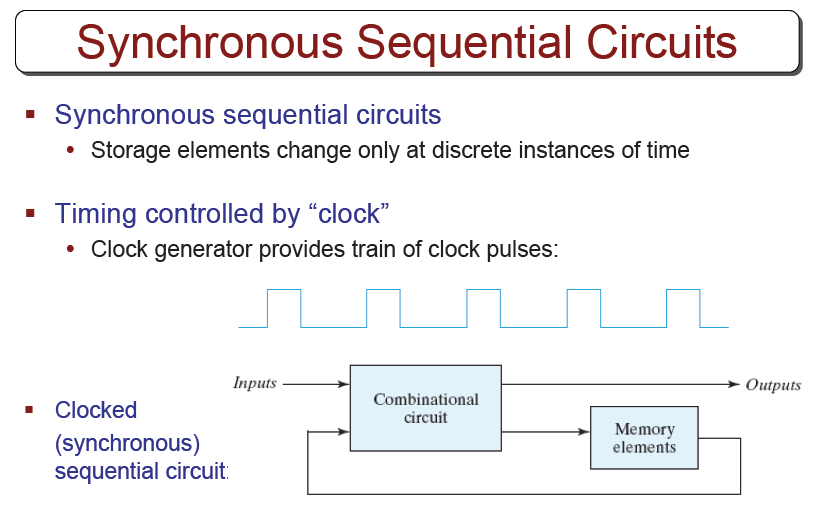 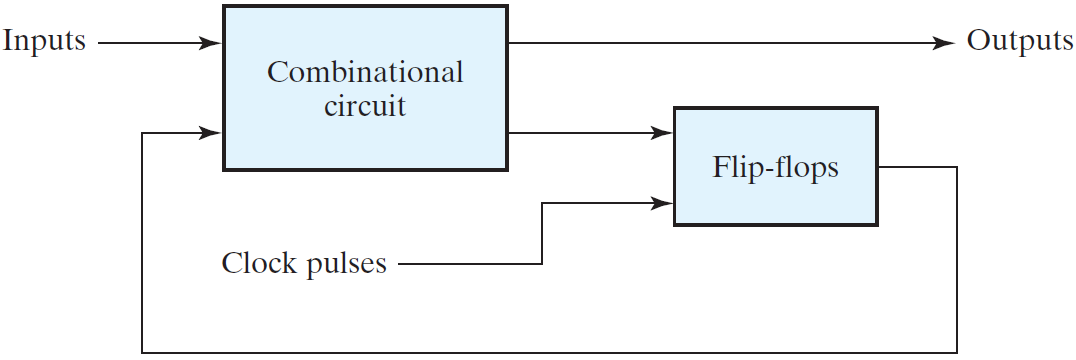 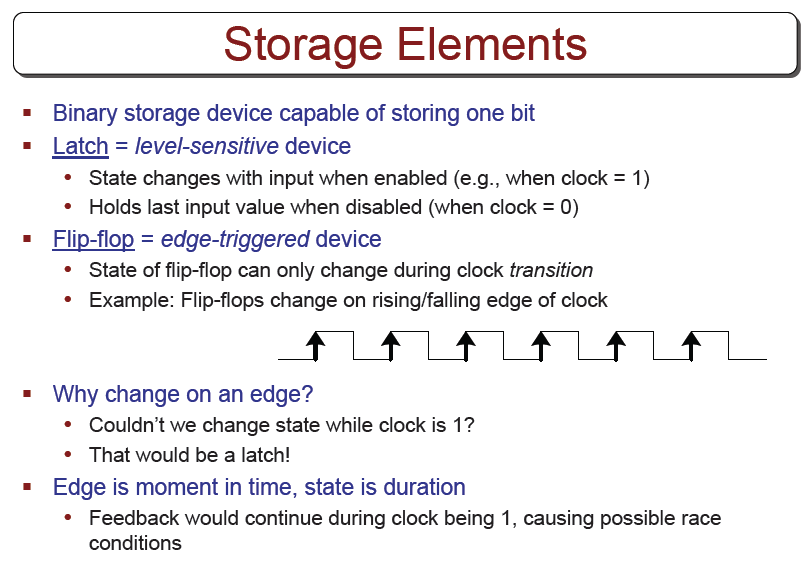 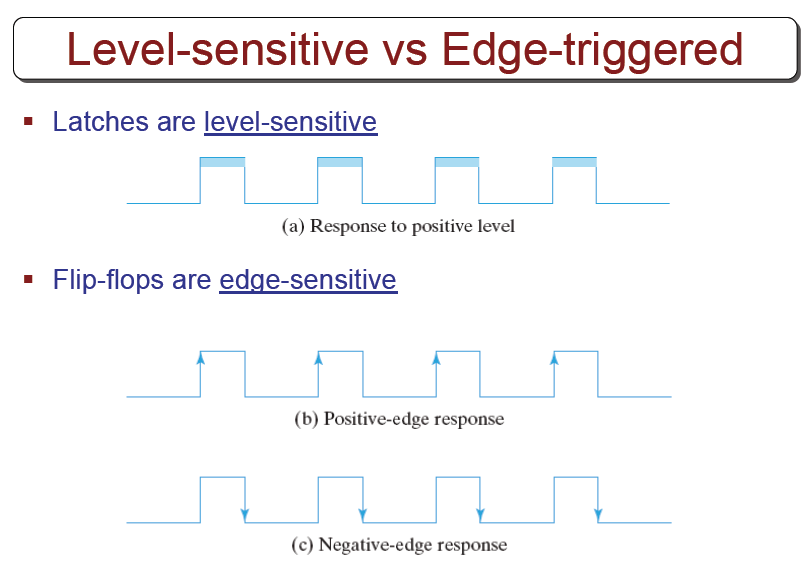 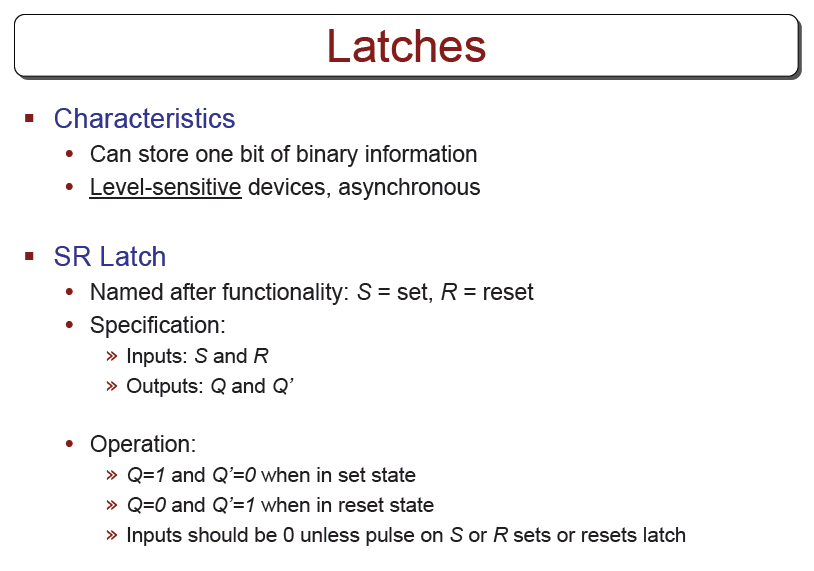 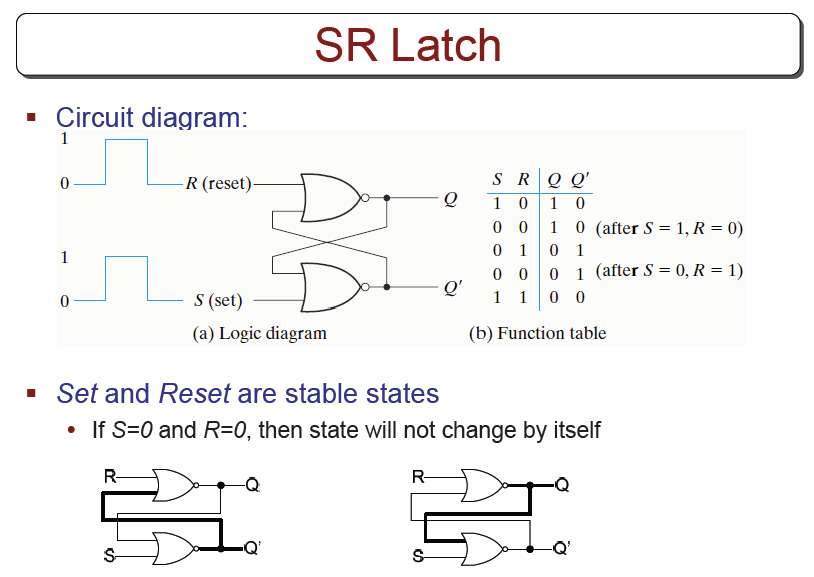 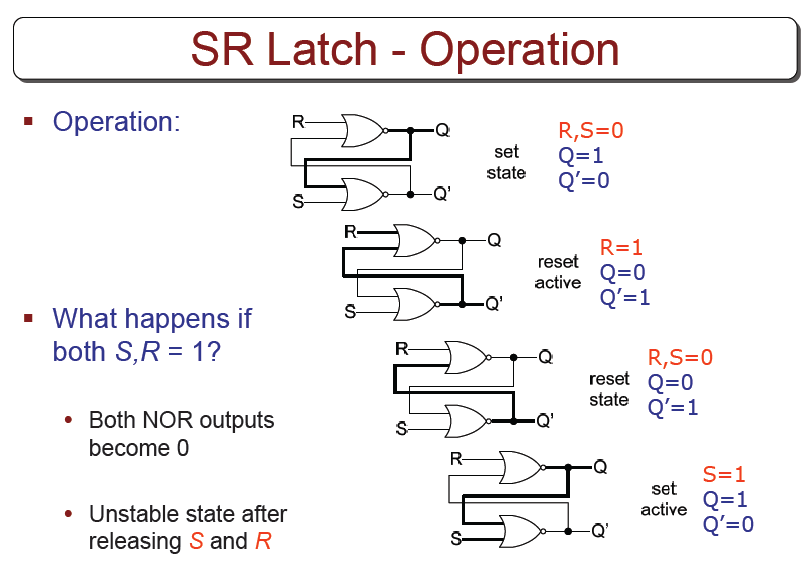 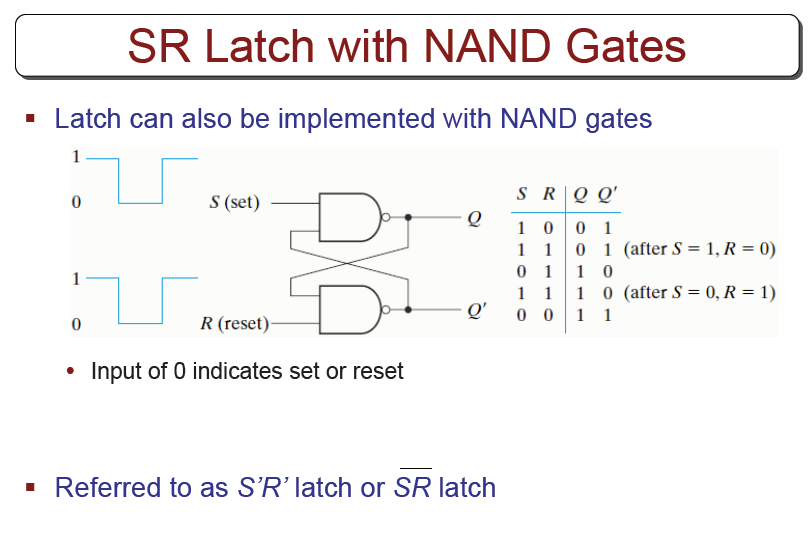 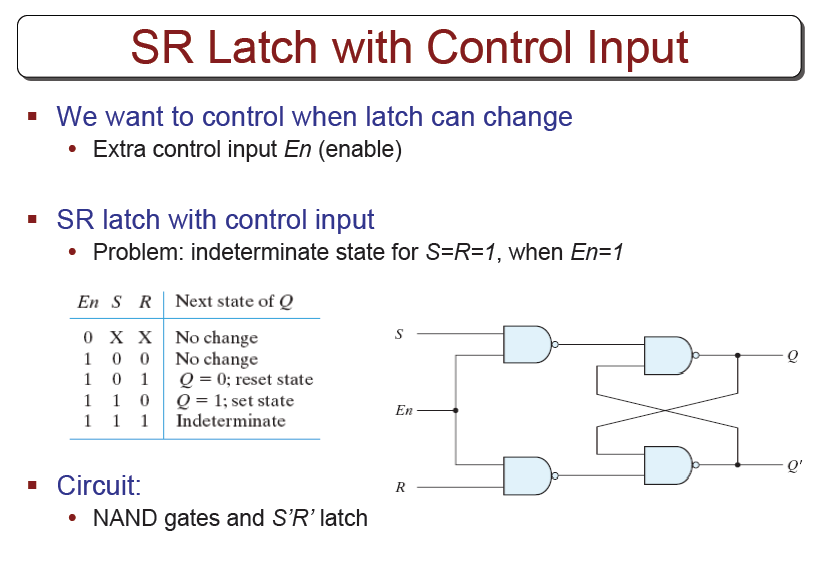 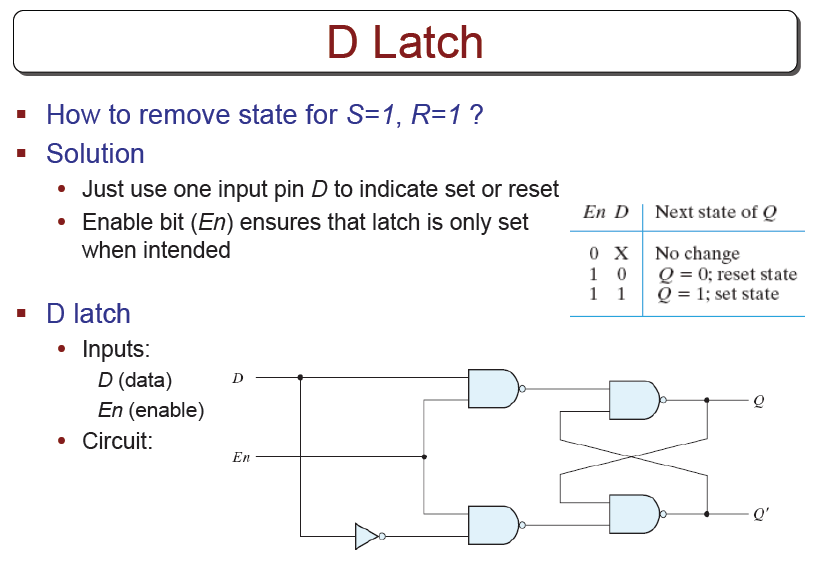 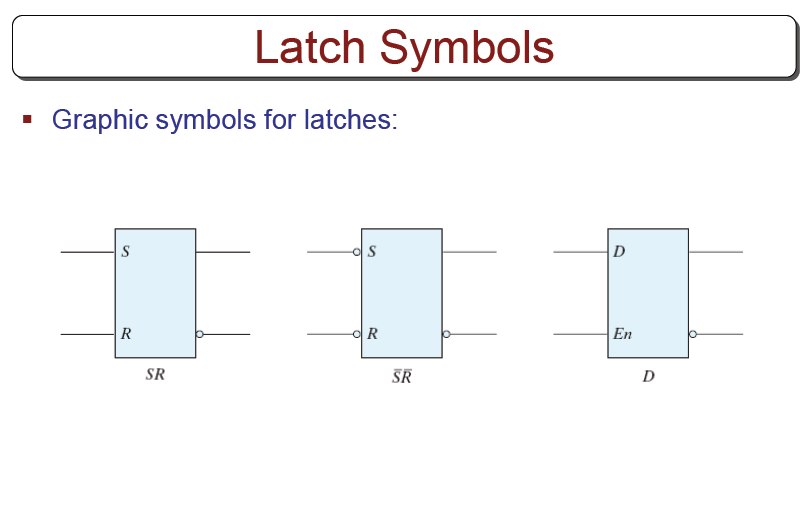 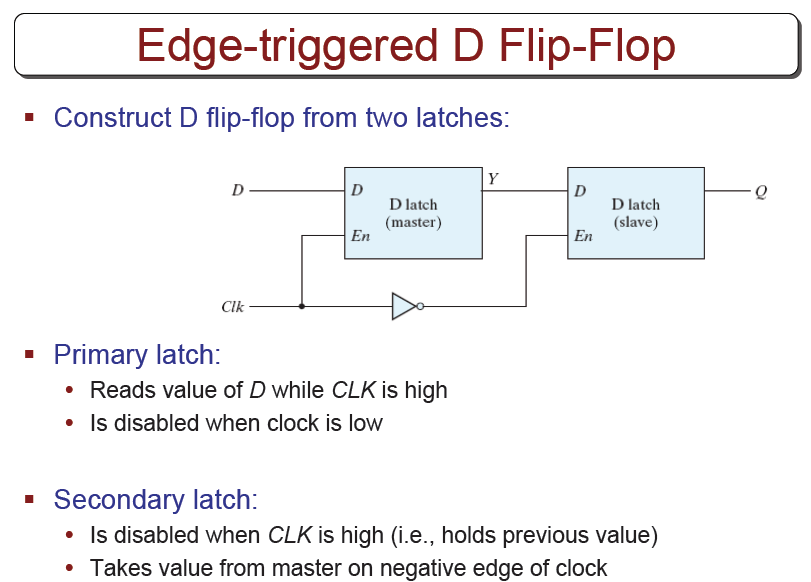 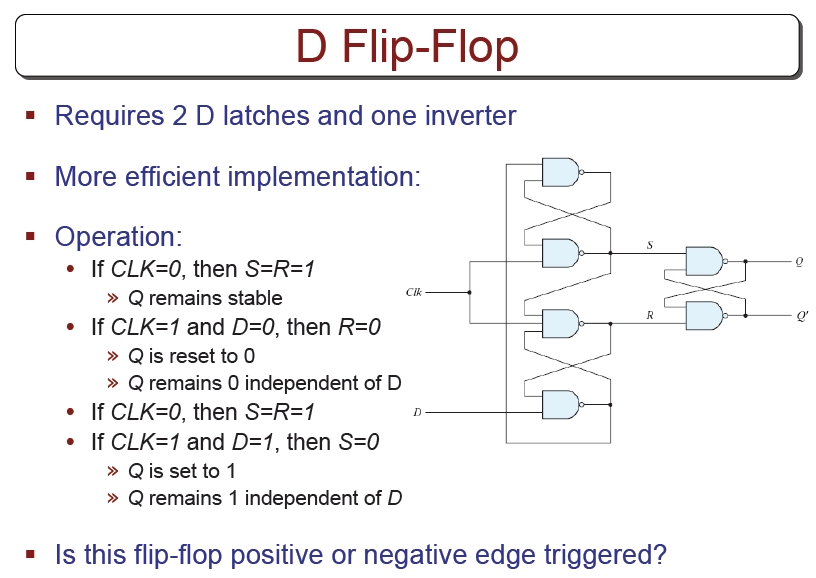 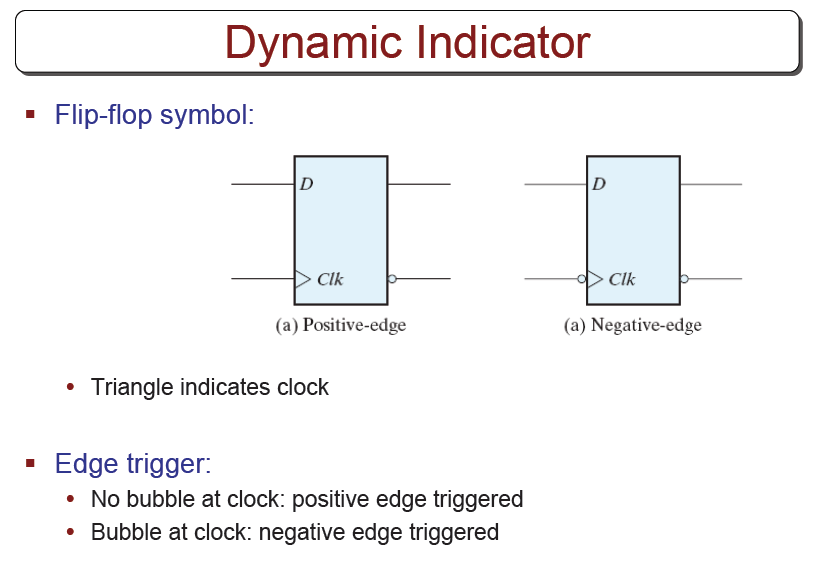 Diğer İkidurumlular (Other Flip-Flops)
D ikidurumluları (flip-flops) en az kapı gerektirenlerdir
Dolayısıyla yaygın olarak kullanılır
Alternatifleri ise
JK ikidurumluları 
T ikidurumluları
JK İkidurumlusu
J girdisi 1’e ayarlar (Set)
K girdisi sıfırlar (Reset)
Her iki girdi de 1 olursa tümleyen alınır
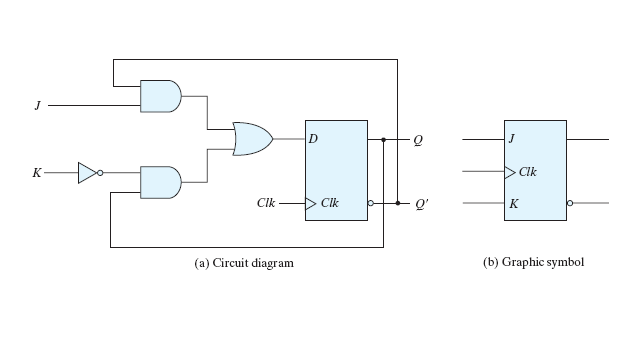 T (Toggle) İkidurumlusu
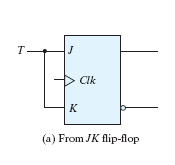 Tümleyen alan bir ikidurumludur
J ve K girdileri Şekil a’daki gibi birbirine bağlanırsa
T=0 (J=K=0), yani değişmez
T=1 (J=K=1), tümleyen alır
Şekil b’deki gibi D ikidurumlusundan da yapılabilir

T=0 olduğunda D=Q (değişmez)
T=1 olduğunda D=Q’ (tümleyen)
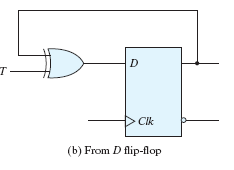 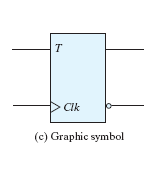 Karakteristik Tabloları
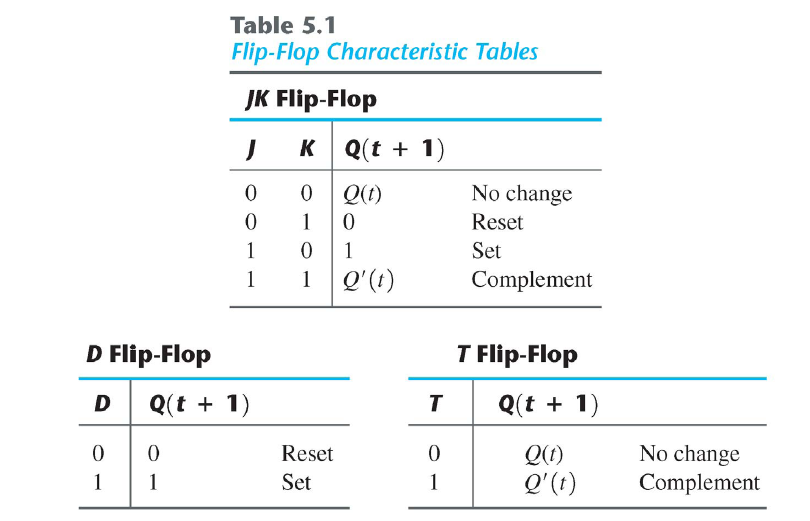 Q(t) şu anki (mevcut) durumu ifade eder.
Q(t+1) sonraki durumu
Karakteristik Denklemler
D ikidurumlusu
Q(t+1)=D
JK ikidurumlusu
Q(t+1)=JQ’+K’Q
T ikidurumlusu